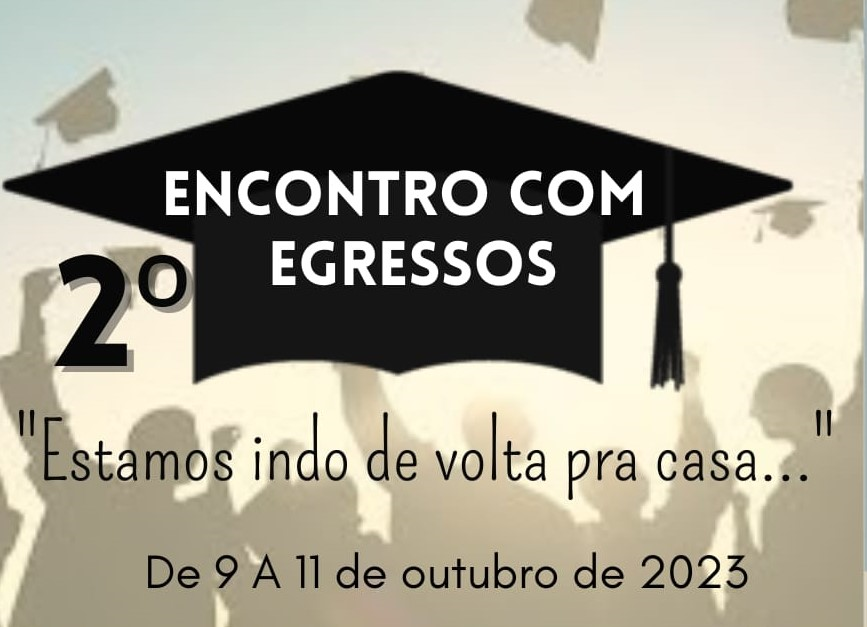 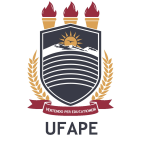 PROGRAMAÇÃO